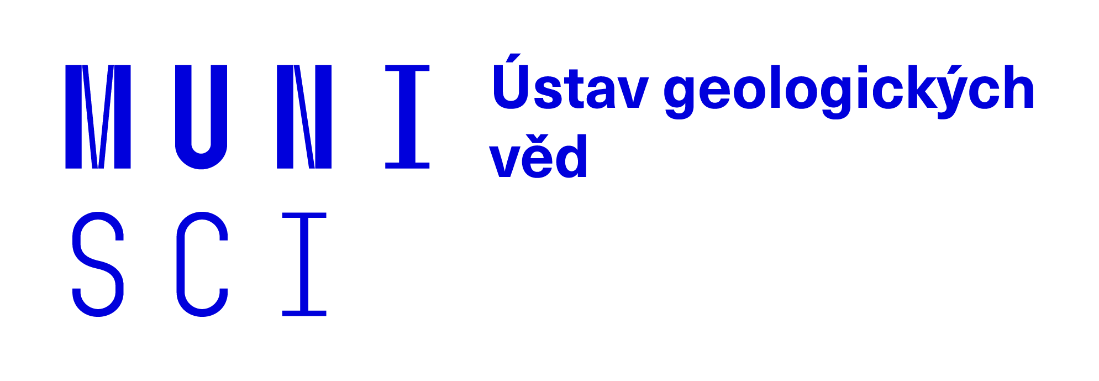 Společnost a neživá příroda v regionu střední Evropy
Podzemní voda
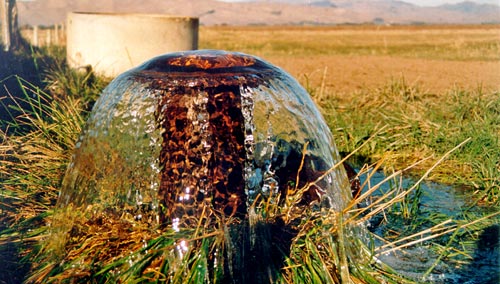 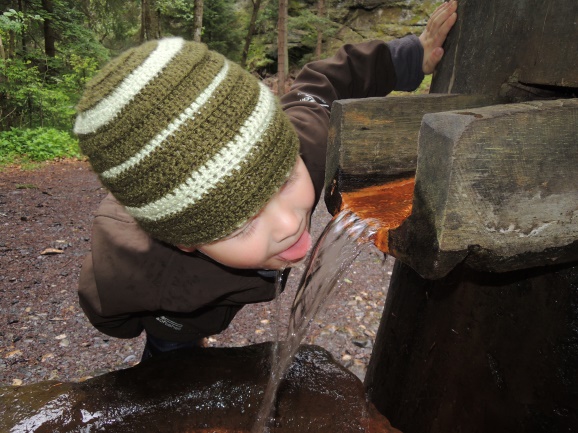 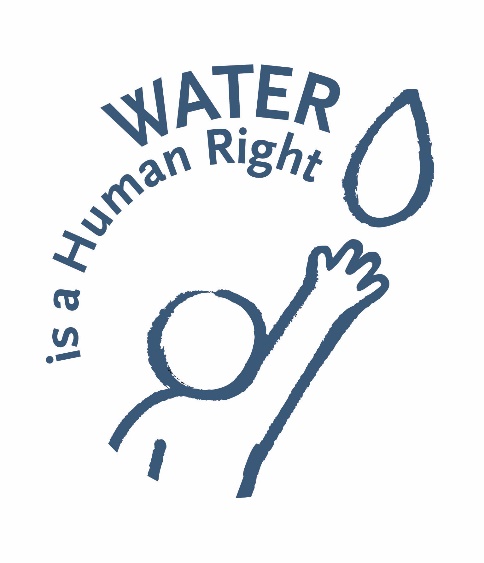 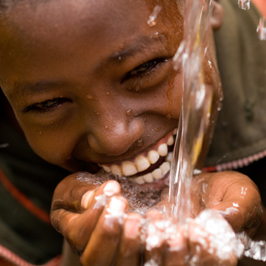 Mýty spojené s podzemní vodou
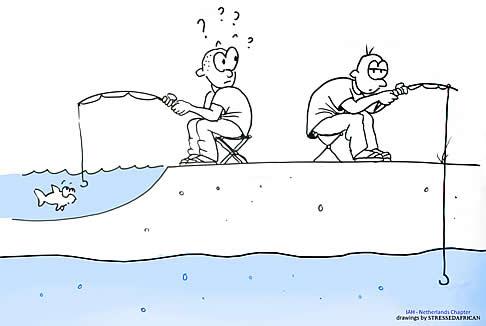 vyskytuje se ve velkých dutinách – podzemní jezera
podzemní prameny a nalezne je proutkař
mezi povrchovou a podzemní vodou není souvislost
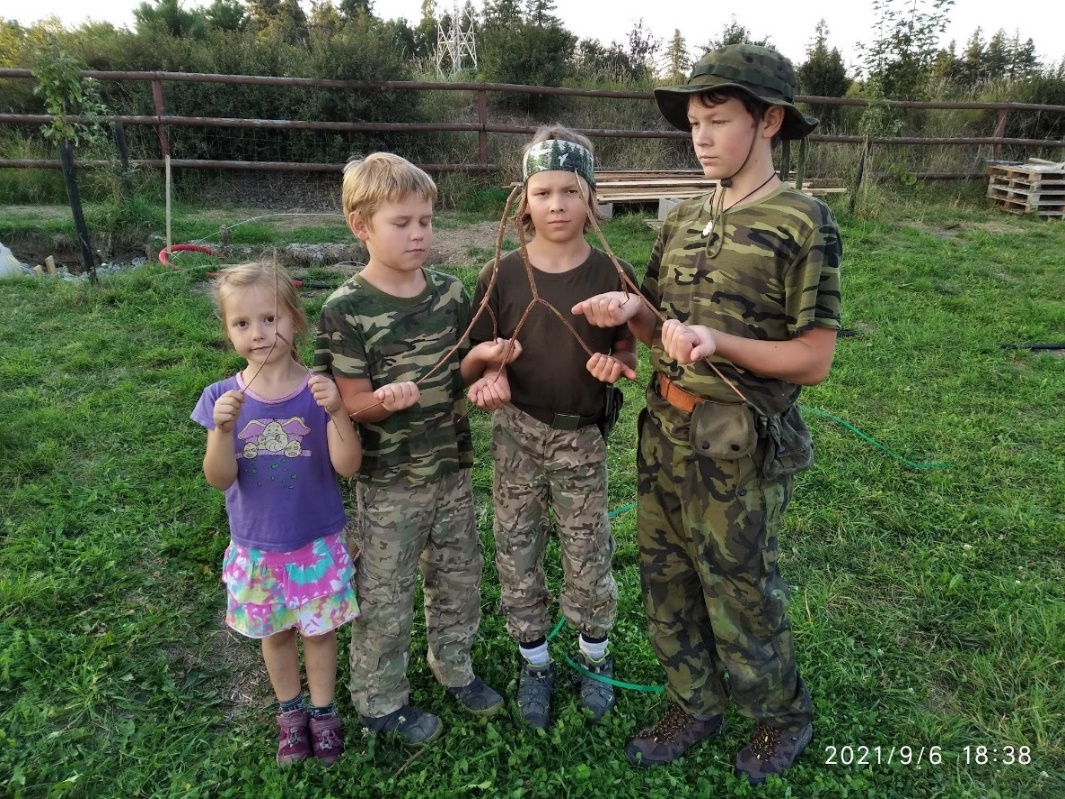 Rozdělení vody na Zemi
Ledovce 3 %
Podzemní voda 1 %
Atmosféra 0,001 %
Řeky a jezera 0,01 %
Biosféra 0,0001 %
Oceány 95,8 %
Rozdělení vody na Zemi
Podzemní voda
tvoří 22 % sladké vody
většinou kvalitnější voda
hlavní zdroj povrchových vod
často jediný zdroj vody
Ledovce 3 %
Podzemní voda 1 %
Atmosféra 0,001 %
Řeky a jezera 0,01 %
Biosféra 0,0001 %
Oceány 95,8 %
Výskyt podzemní vody
podle geologické stavby území
objem podzemní vody v hornině
štěrky – až 300 litrů vody v 1 m3 horniny
jíly – do 5 litrů vody v 1 m3 horniny
žuly nezvětralé - do 5 litrů vody v 1 m3 horniny
žuly zvětralé - do 200 litrů vody v 1 m3 horniny
Vzmik a proudění podzemních vod
Rychlost proudění podzemní vody  
mm/den až jednotky m/den
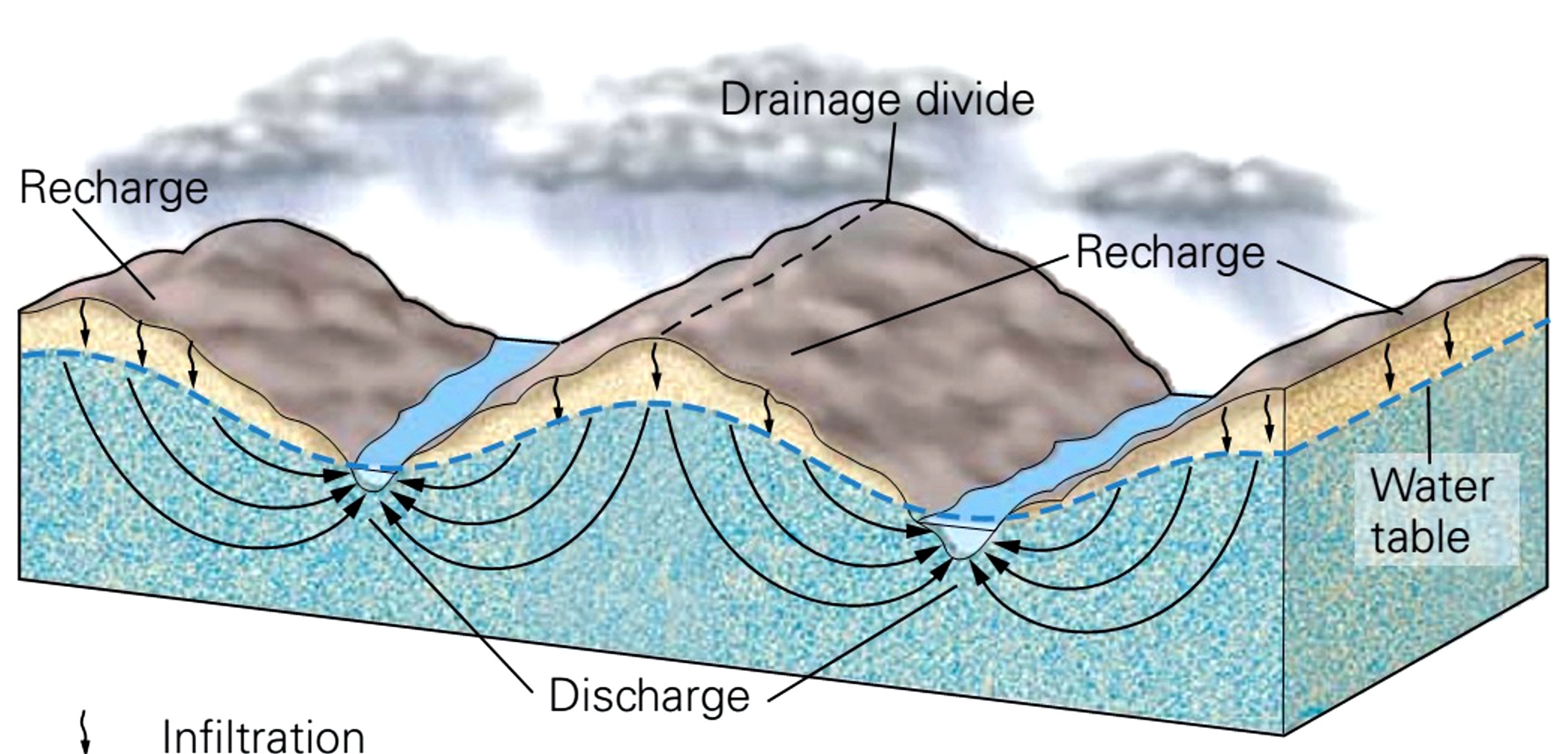 rozvodnice
infiltrace
infiltrace
hladina
podzemní vody
odvodnění
Sucho a podzemní voda
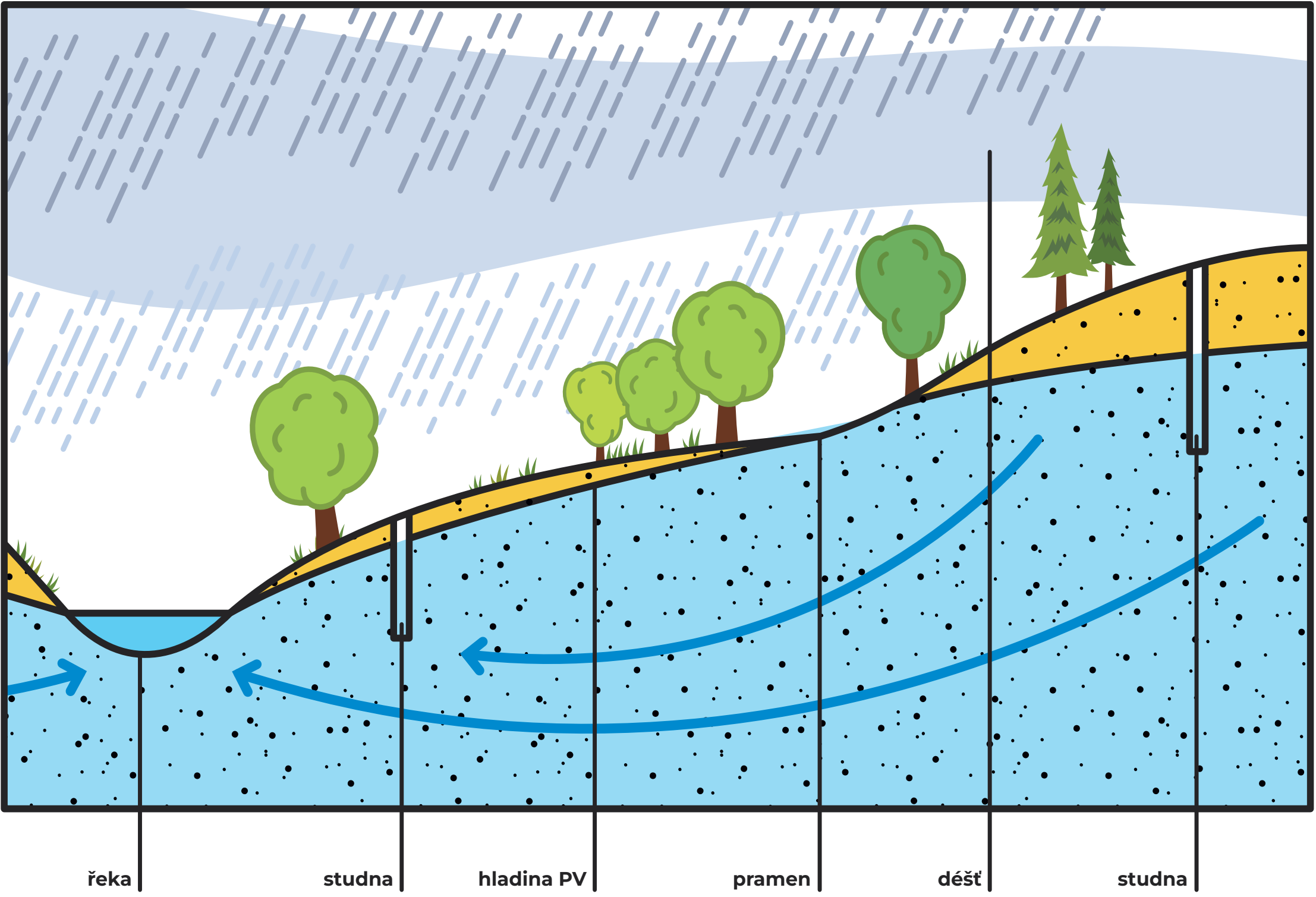 Normální vodní stav
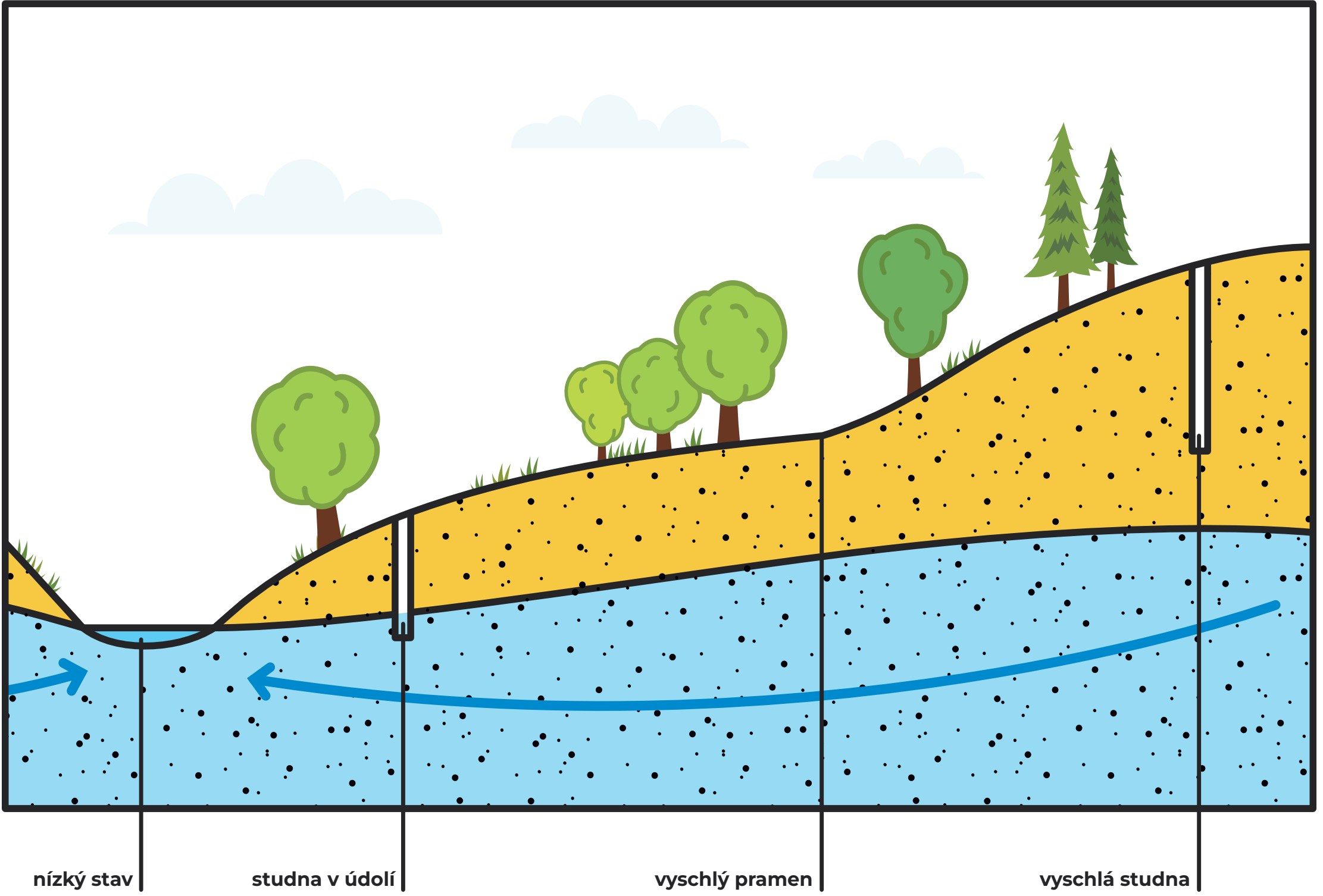 Nízký vodní stav
Kdo se zabývá podzemní vodou?
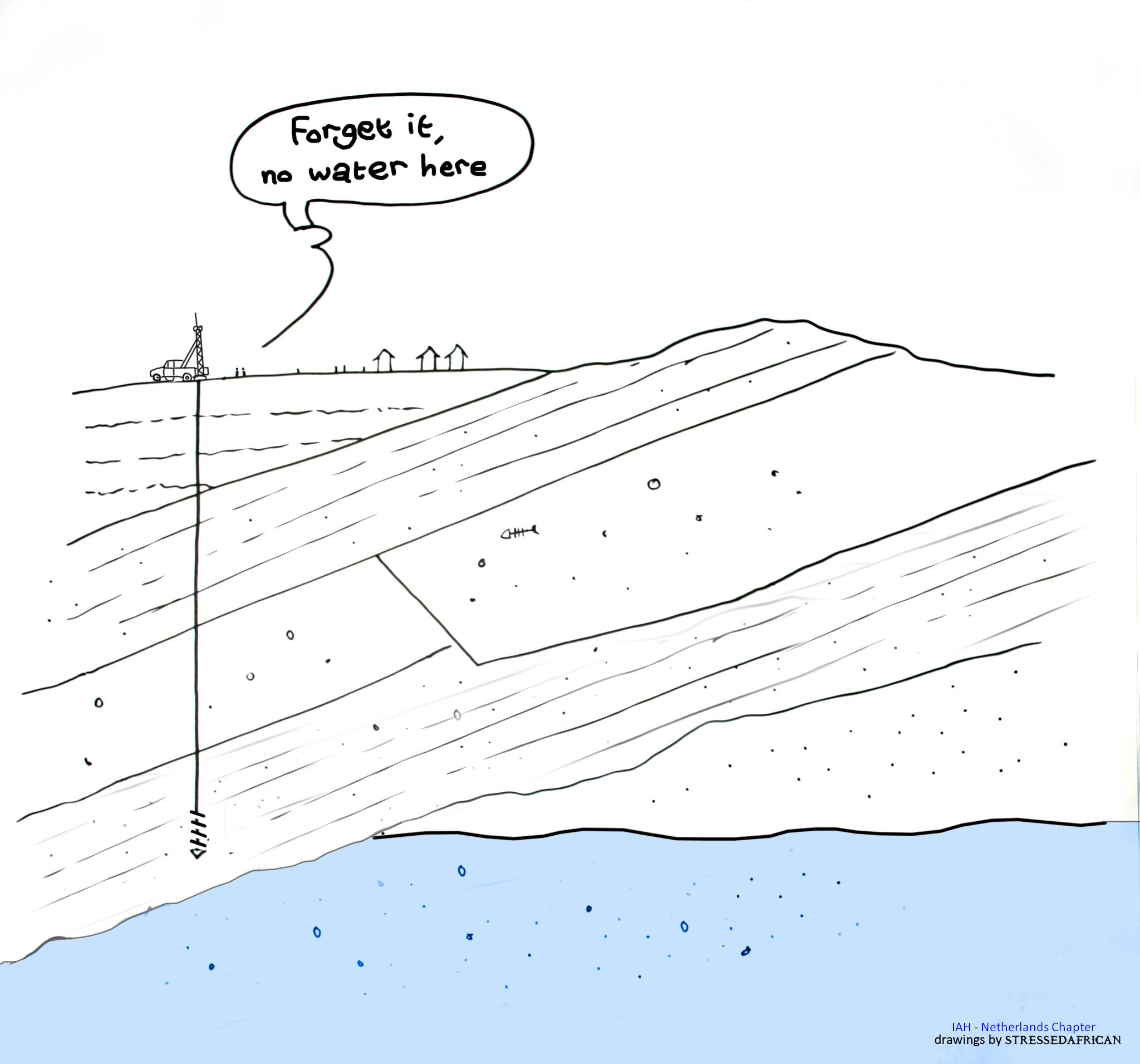 Kdo se zabývá podzemní vodou?
Výskyt podzemní vody je vázán na geologické prostředí 
HYDRO + GEOLOGIE = HYDROGEOLOGIE
Aplikovaný obor: Řeší zásoby, jímání a ochranu podzemních vod
Je nezbytná při řešení environmentálních otázek
Interdisciplinární obor
geologie, hydrologie, klimatologie, geomorfologie, fyzika, chemie, biologie
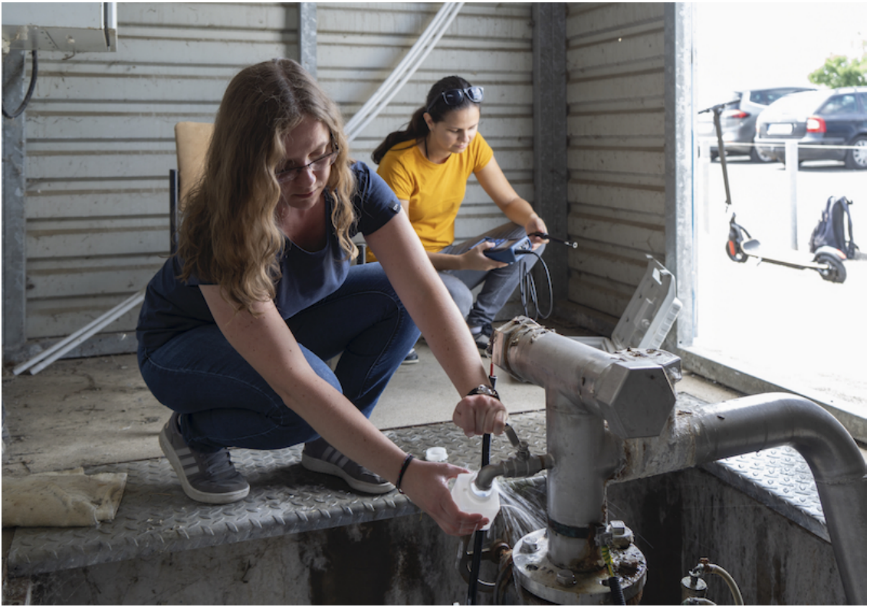 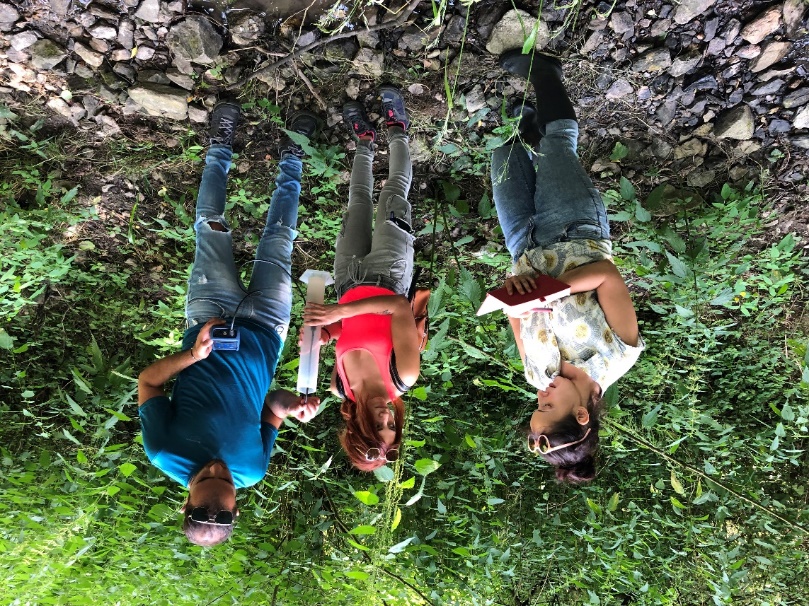 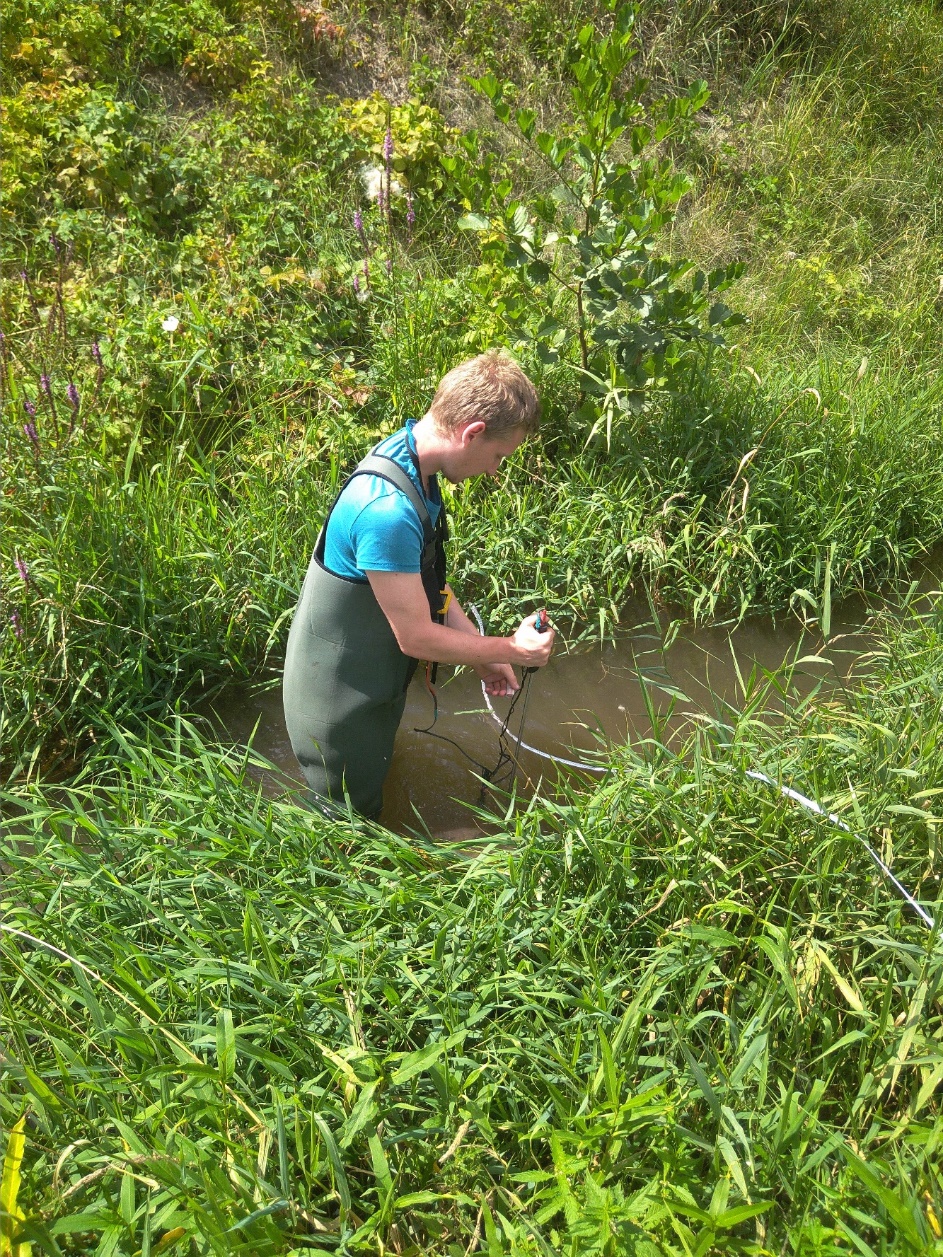 Využívání podzemních vod
Přirozený stav
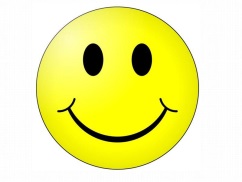 dotace vodních toků a
pramenů
srážky
hladina podzemních vod
= odtok
přítok
Využívání podzemních vod
Odběr podzemních vod nepřekročí přítok
?
?
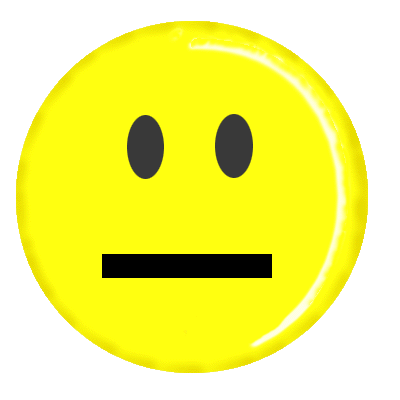 snížená dotace vod. toků, oáz
srážky
hladina podzemních vod
odtok
přítok
Nadužívání podzemních vod
Odběr podzemních vod překračuje přítok
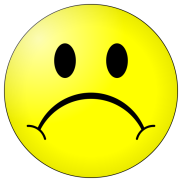 bez dotace vodních
toků, oáz
srážky
bez odtoku
přítok
hladina podzemních vod
Zdroje vod v EU
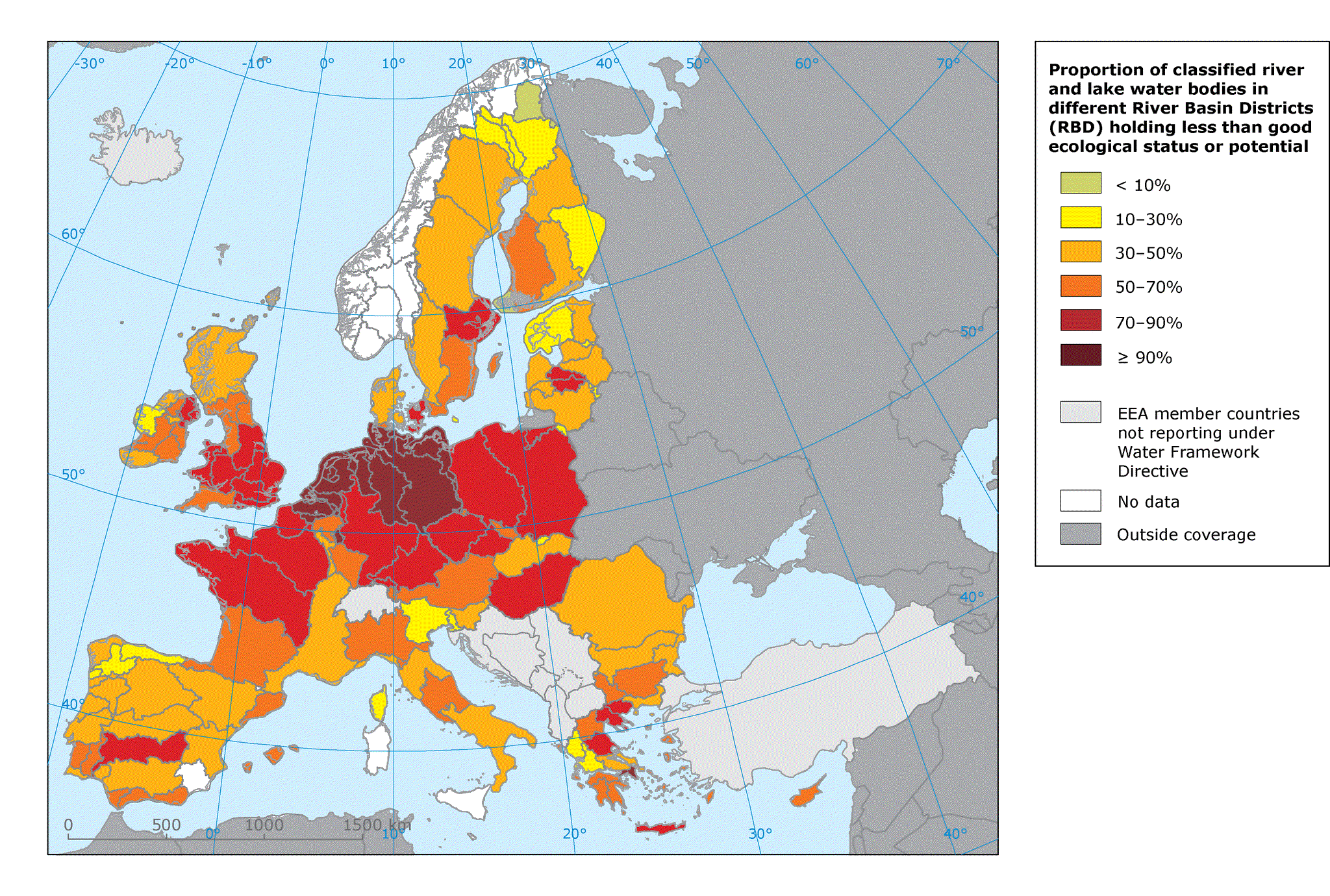 (European Environmental Agency)
Využívání podzemních vod v Evropě
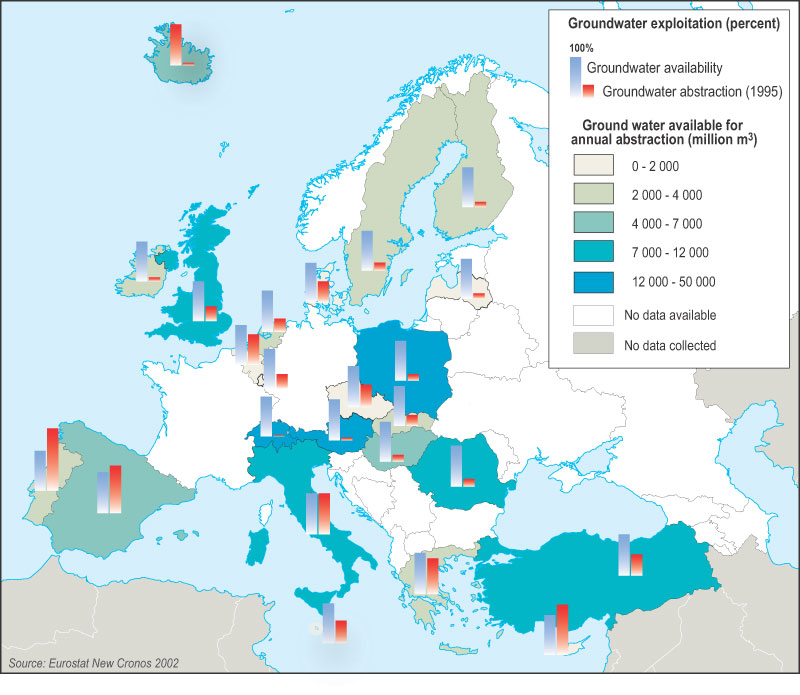 přírodní zdroje podzemních vod
odběry podzemních vod (1995)
Podzemní voda v EU
vodárenství 65 %
zemědělství 25 %
(European Environmental Agency)
Nadužívání podzemních vod v Evropě
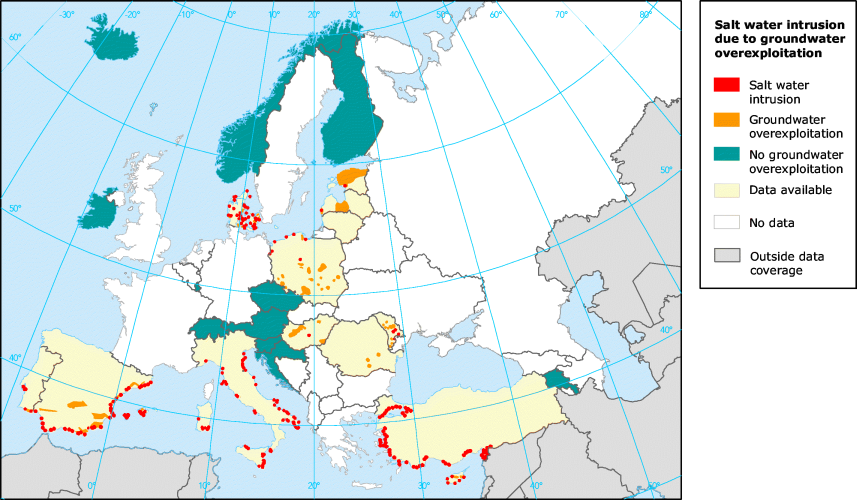 (European Environmental Agency)
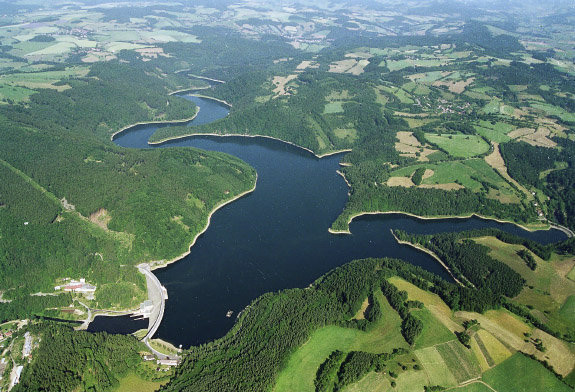 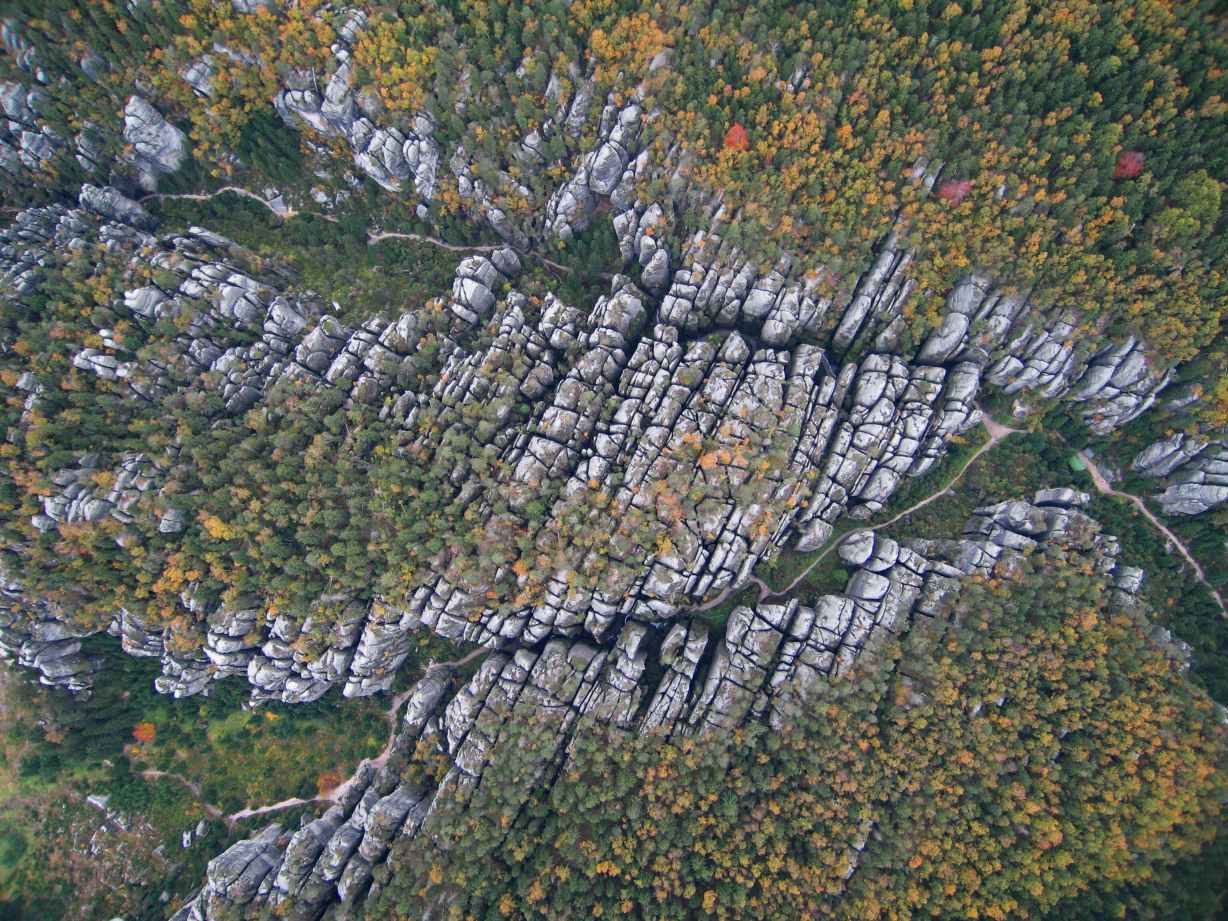 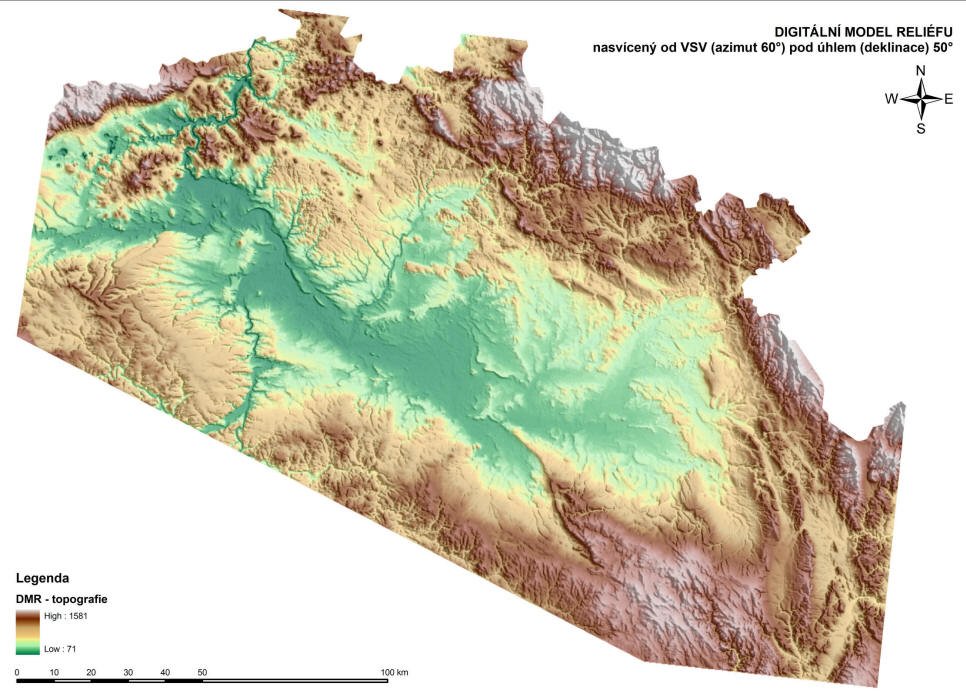 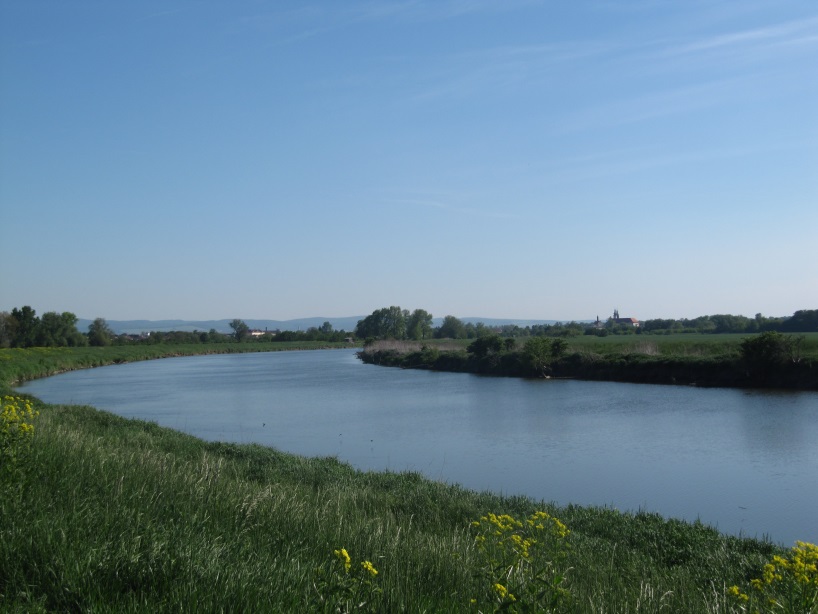 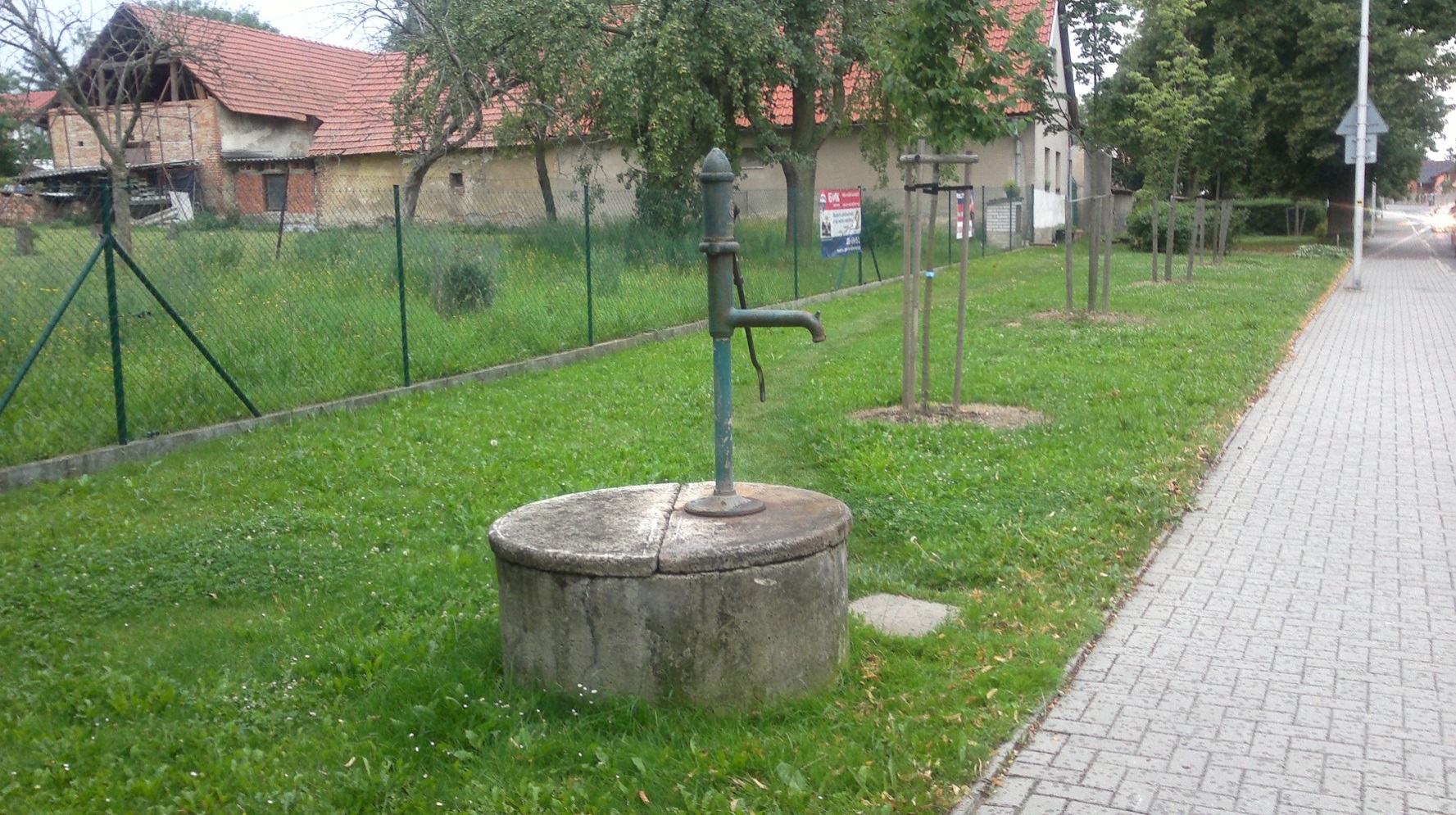 Zdroje vod v ČR
Původ pitné vody v ČR
cca 45 % povrchová voda
cca 55 % podzemní voda
Využívání podzemních vod v ČR
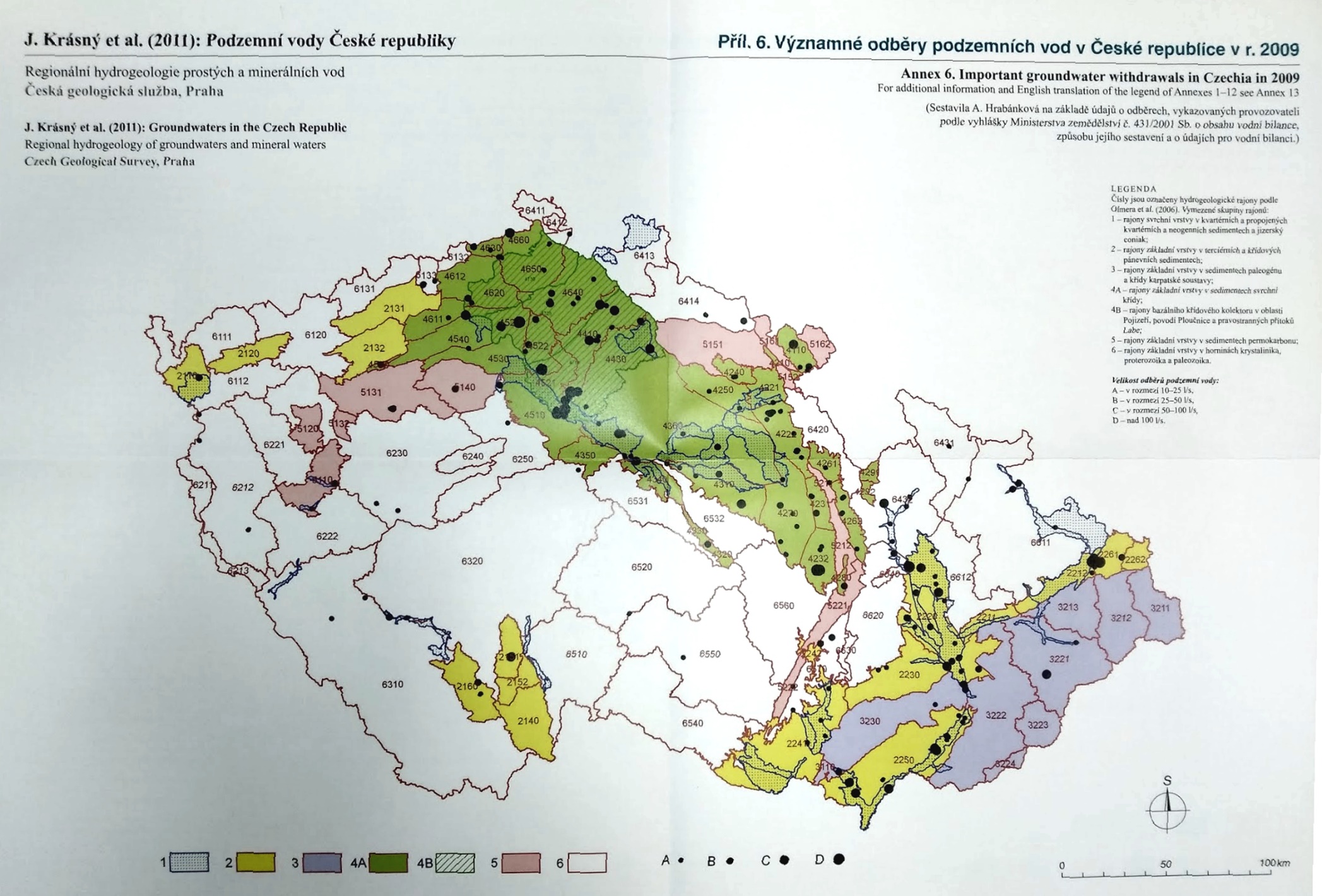 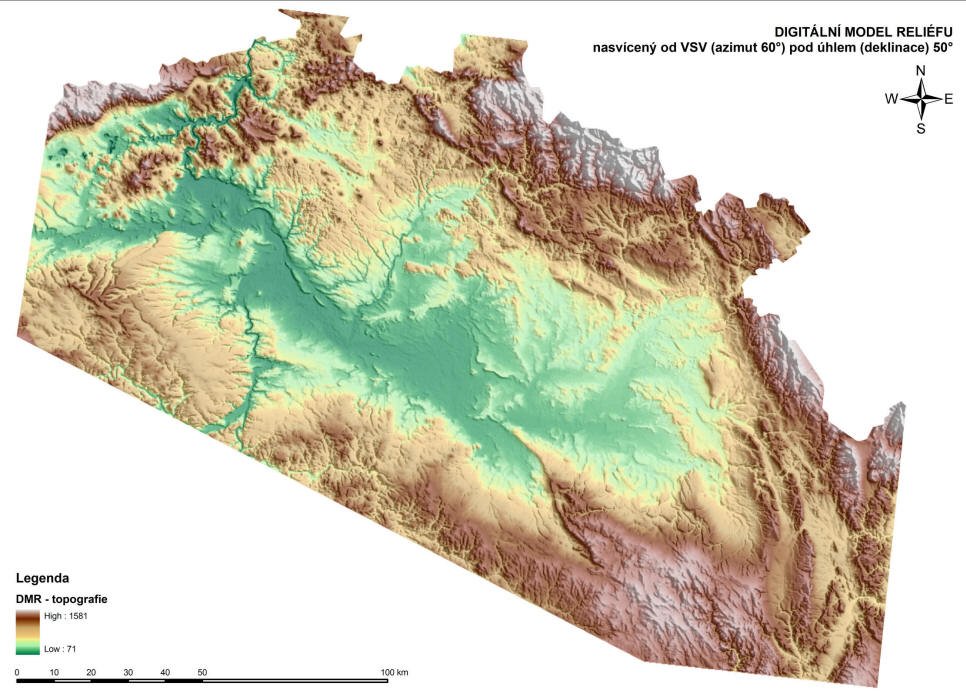 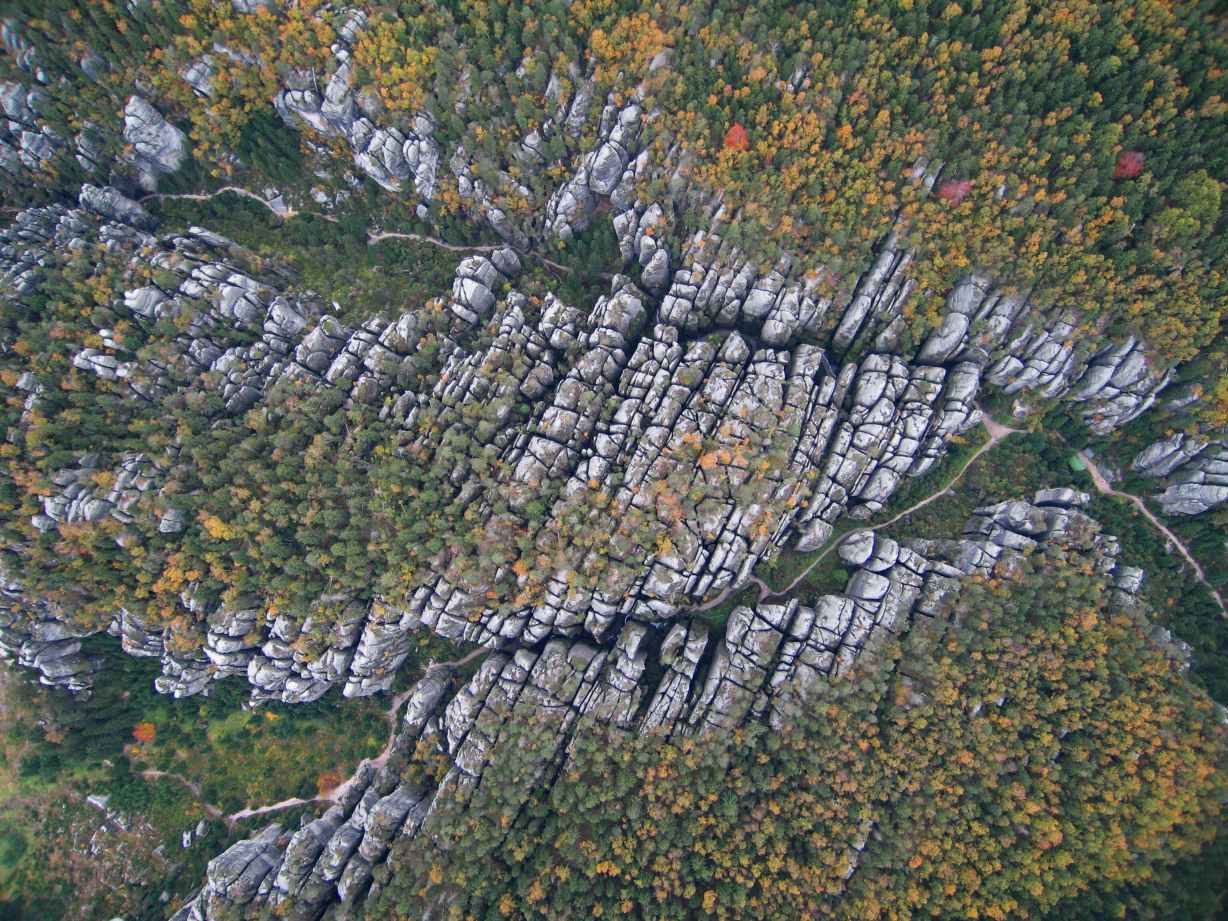 Česká křídová pánev
vodohospodářsky nejvýznamnější celek v Česku
sedimentace v křídě v období před 100 až 85 Ma
střídání kolektorů (pískovce) a izolátorů (jílovce)
plocha 15 000 km2
mocnost v centru pánve 200-500 m (max 1100 m, Děčín)
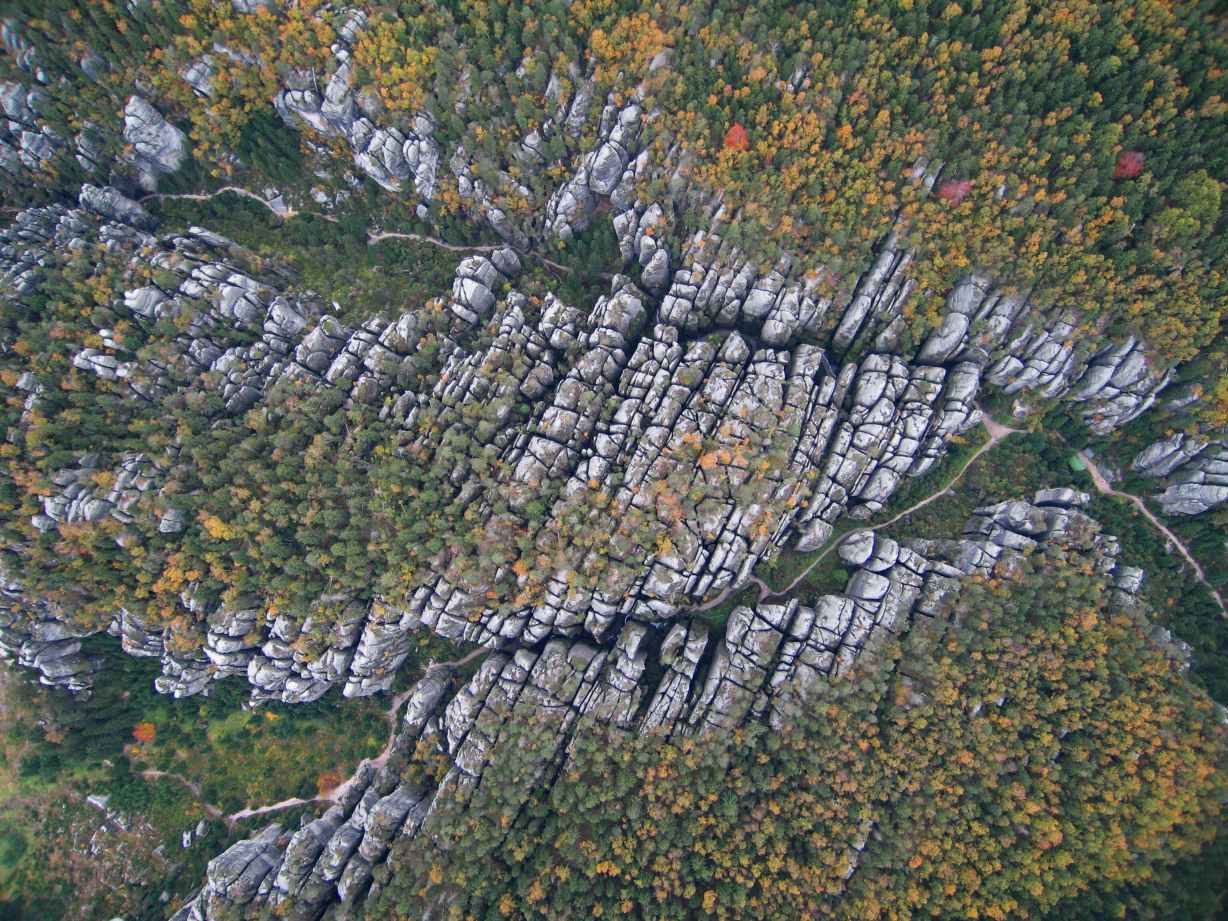 Česká křídová pánev
Labe
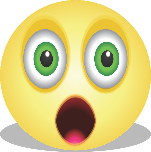 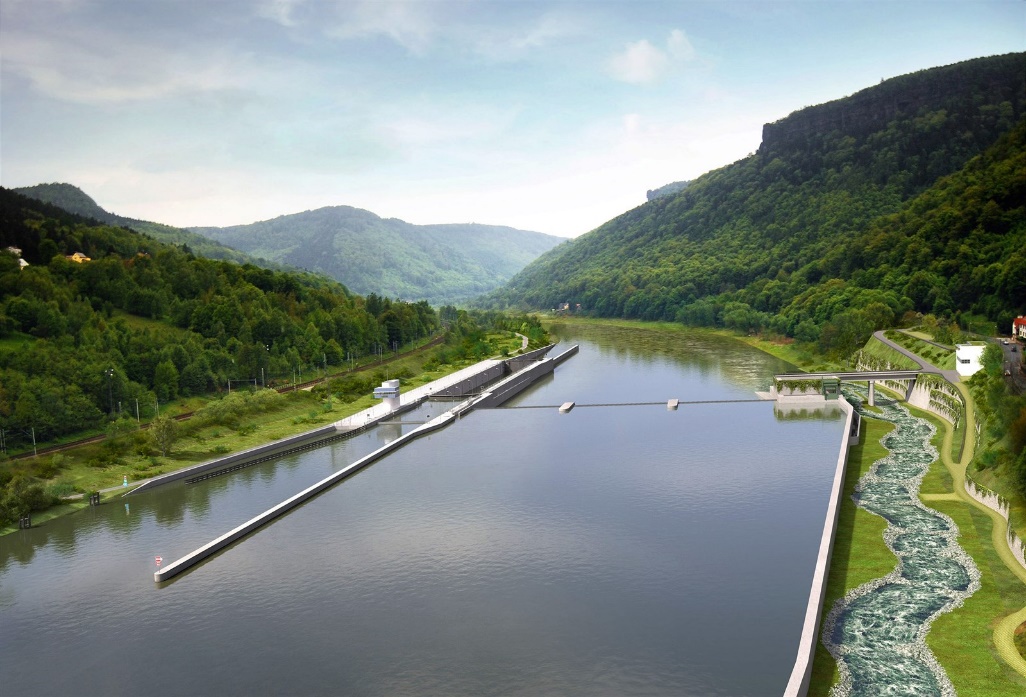 přírodní zdroje – 17 m3/s
geologické zásoby – 91,2 km3
průměrný odtok povrchovými toky ČR – 15,2 km3/rok  všechny řeky by kolektor plnily  po dobu 6 let 
objem největší vodní nádrže Orlík – 0,7 km3  odtok „křídových“ vod by nádrž zaplnil za 11 hodin
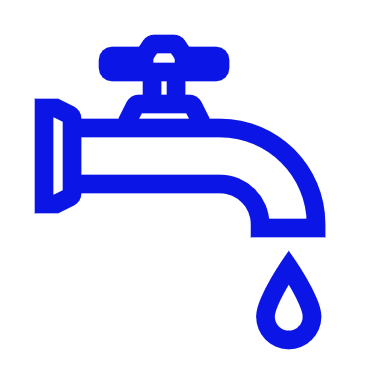 Labe + Morava + Odra
Morava
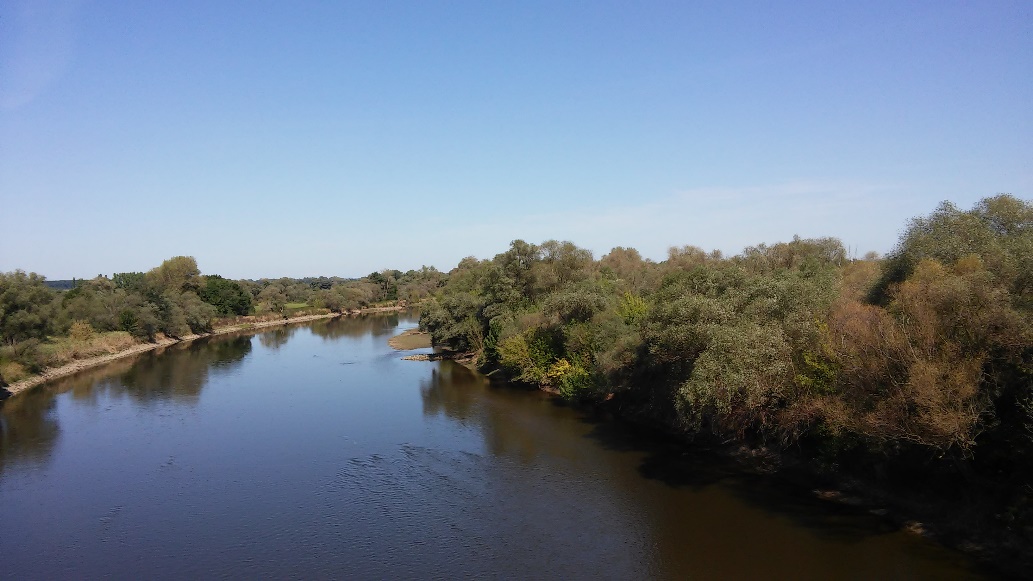 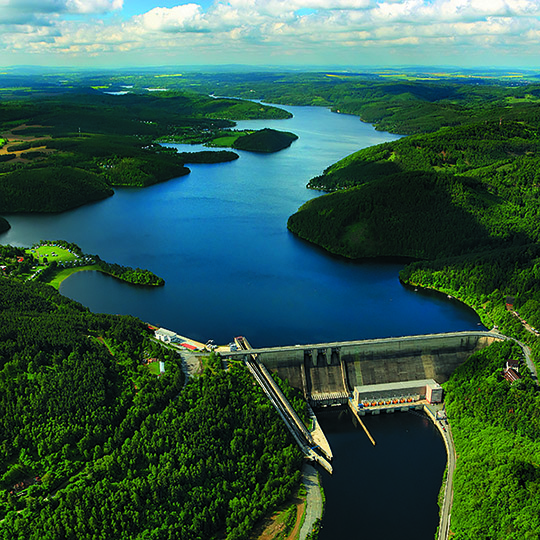 Orlík
Odra
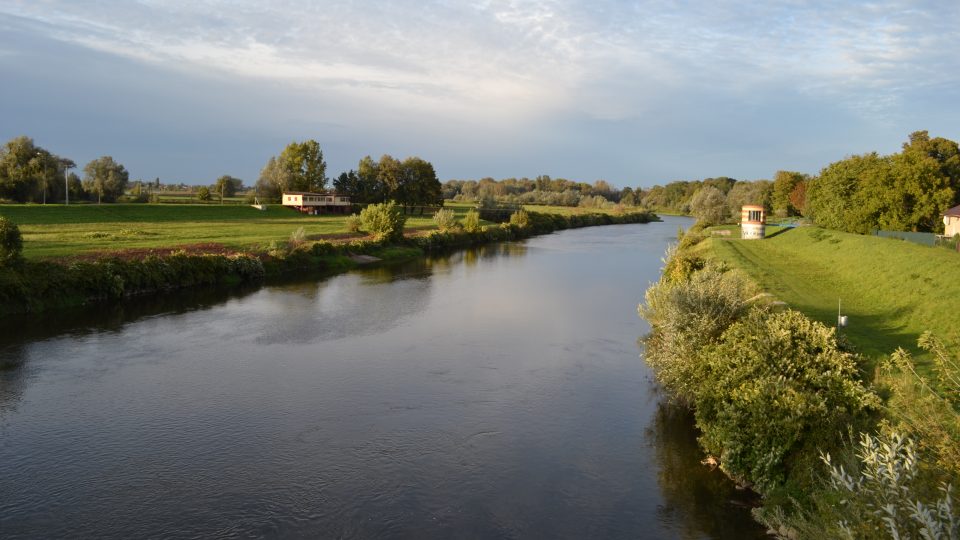 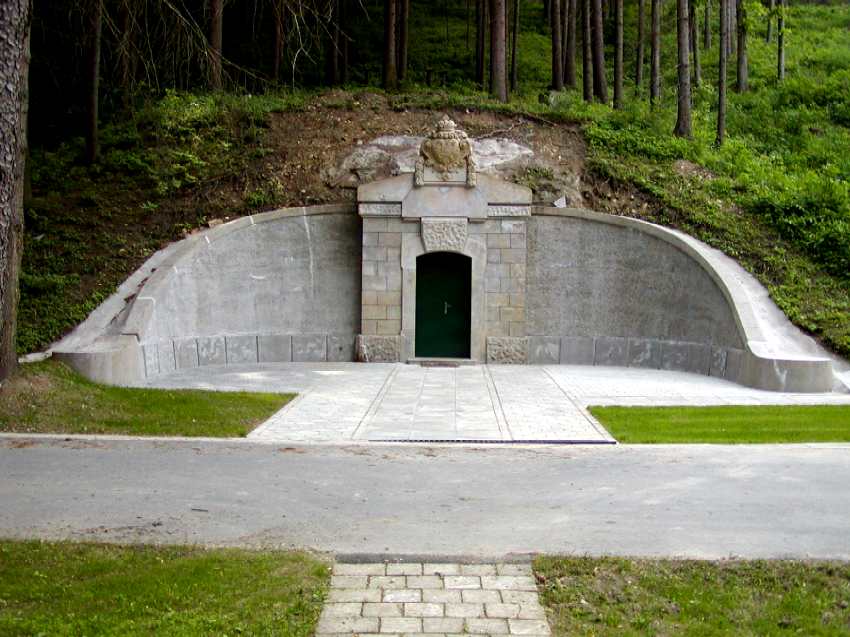 Zdroj vody pro Brno
Zásobování Brna a okolí pitnou vodou: 
Březovský vodovod 87 %  830 l/s
vodní nádrž Vír 13 %  120 l/s
záložní kolektor pod Brnem 150 l/s